회사 소개서
부장  김 훈
네오프랜드 ㈜
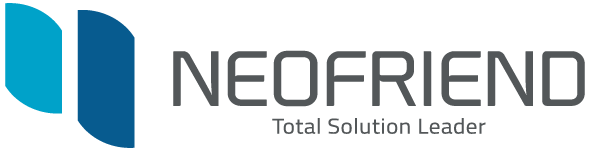 1. 회사 개요
2. 조직도
전문인력 현황
대표이사
경영관리부
공공조달사업부
SYSTEM 사업부
전략사업부
서비스사업부
구매관리부
전략사업팀
공공조달영업팀
시스템사업 1팀
시스템사업 2팀
온라인팀
시스템지원팀
3.취급제품
· 채널(딜러) 상대로 컴퓨터 관련 전 제품 공급
· 전국적인 60여 협력사 구축
· PC, 프린터, 컴퓨터 주변기기 및 소모품 공급
· 워크스테이션 및 서버 스토리지 각종 전산 
  장비 공급
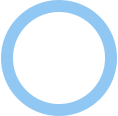 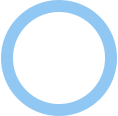 채널영업팀
· LG 서브원, 행복나래, 현대H&S, 학교장터를 
    통한 공동 영업
· PC 관련 전 제품, 사무기기, 전산 소모품 
    안정적인 공급
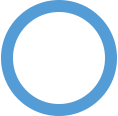 MRO
&
온라인
· 기업체 IT관련 정보통신기기(서버, 네트웍 구축,
 전산장비)
· 수요 전산 기자재의 예산작업 및 G2B 관련업무
· 사무용 OA 기기의 납품, 랜탈, 리스 판매
· HP, SUN, IBM, 삼성, CISCO 전 제품,    
 영상출력장비
· 각종 전산 소모품 단가계약 체결
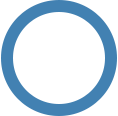 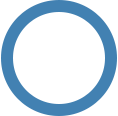 관공서
&
기업직판팀
관공서
&
기업직판팀
3-1.취급제품 detail
 카테고리 : 노트북 / 데스크탑PC / 웍서버 / 생활가전 (국내 전 브랜드 대리점)
 브랜드 : HP  LG  SAMSNG  DELL  ASUS Lenovo  SEAGATE  LOGITECH  IMATION  3M
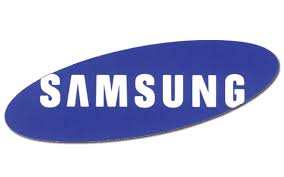 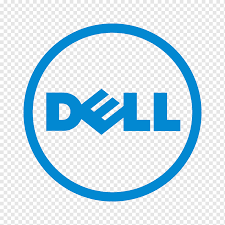 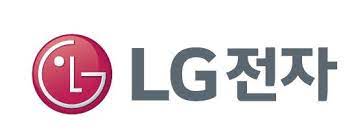 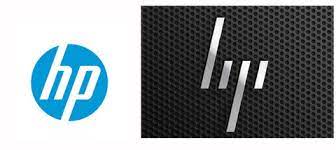 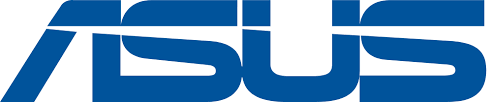 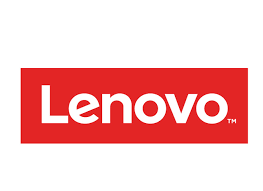 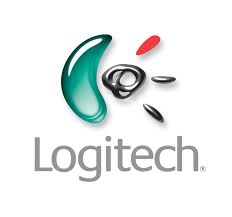 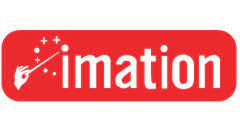 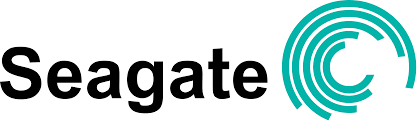 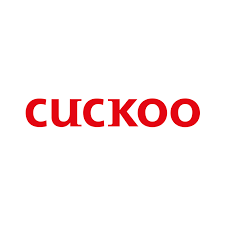 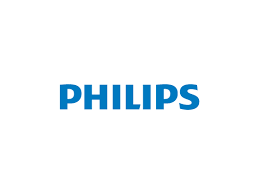 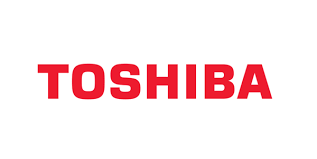 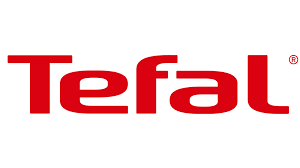 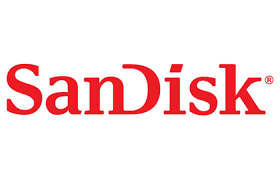 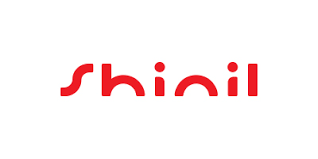 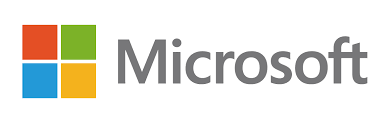 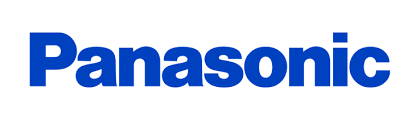  SUPPLIES : HP / SAMSUNG / CANON / EPSON / XEROX / Sindoh / Brother 등 전 브랜드
4. LG B2B 기업 복지몰
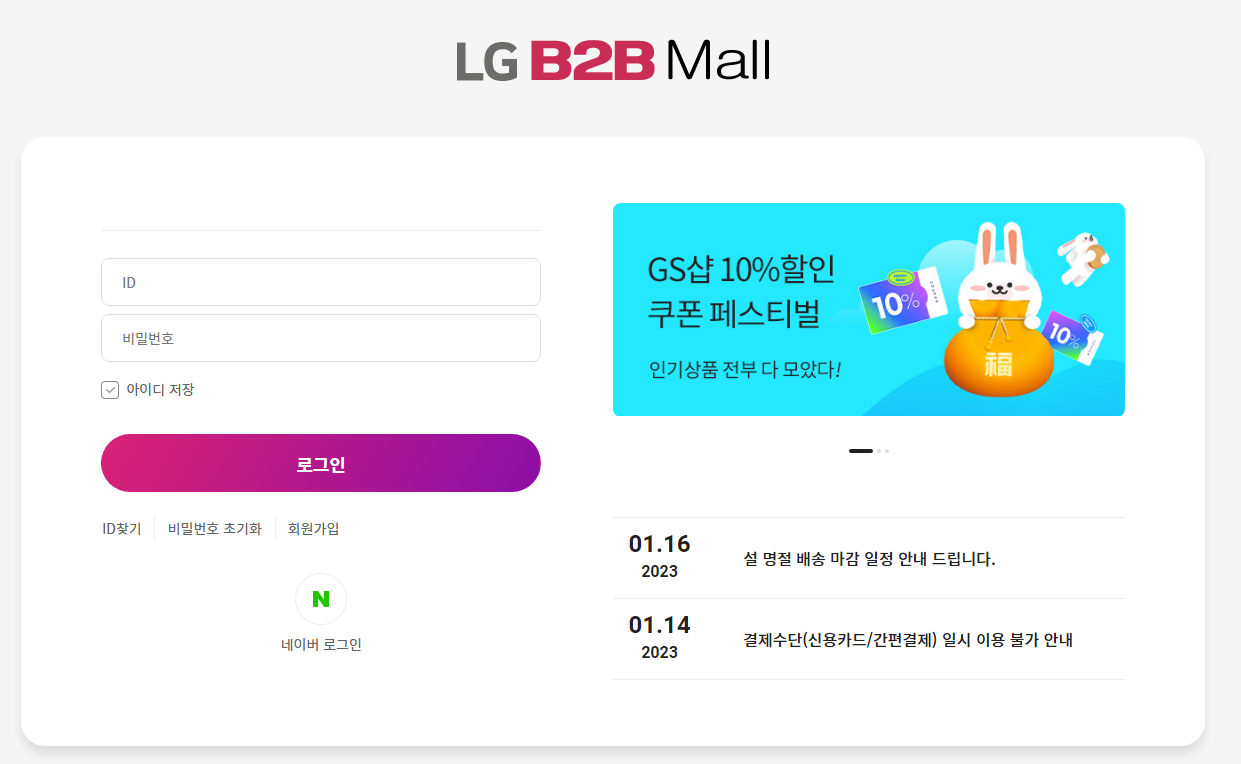 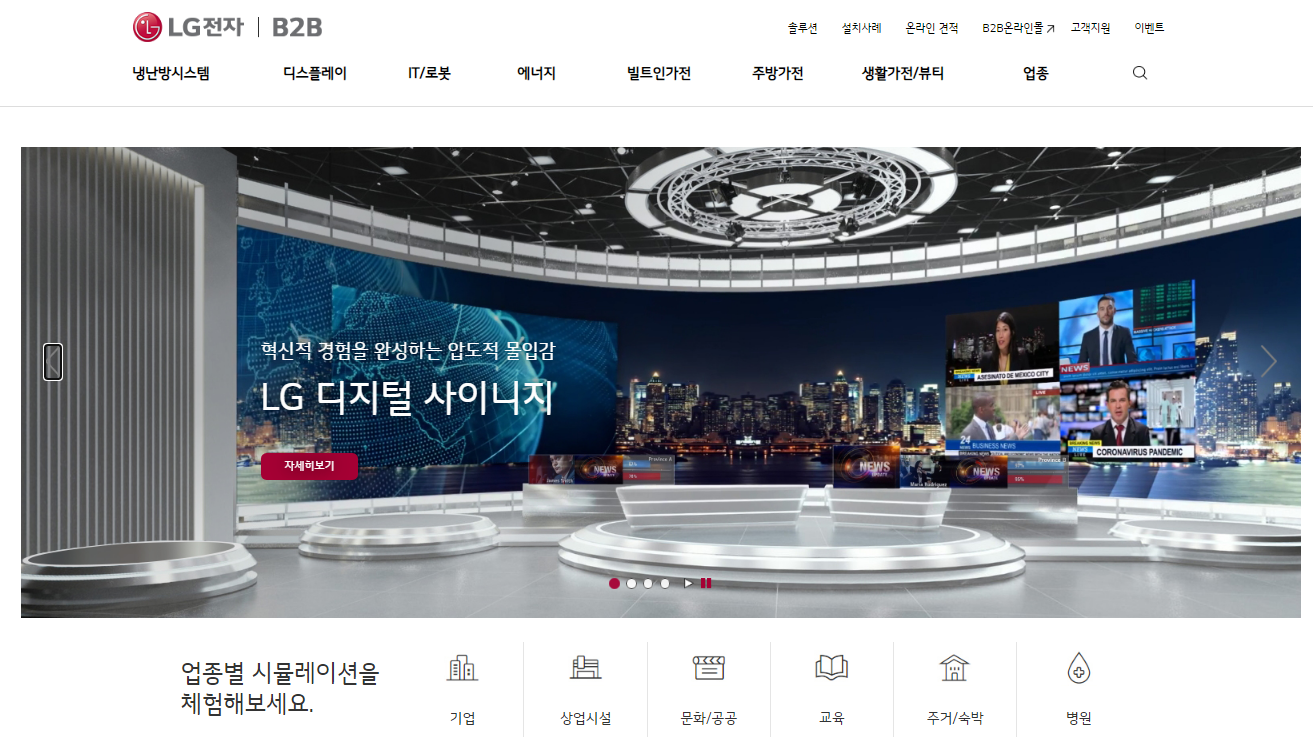 5. 운영 제품
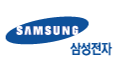 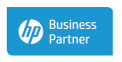 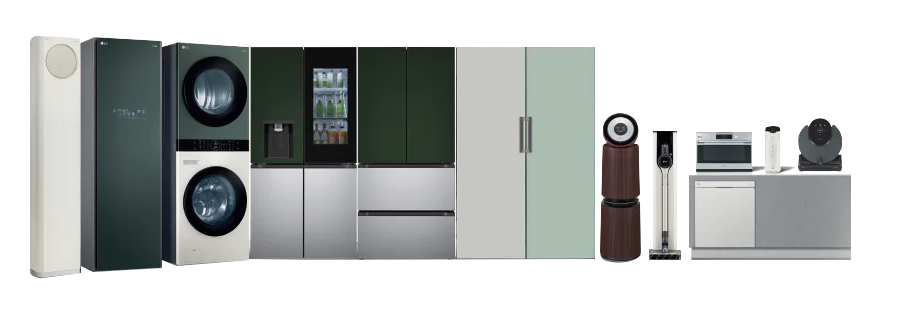 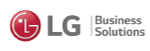 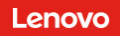 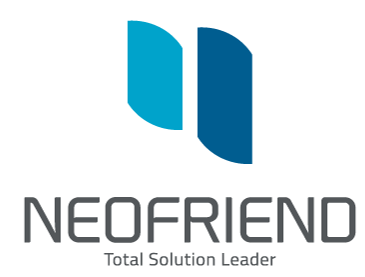 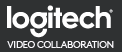 6. 문의처
CONTACT US
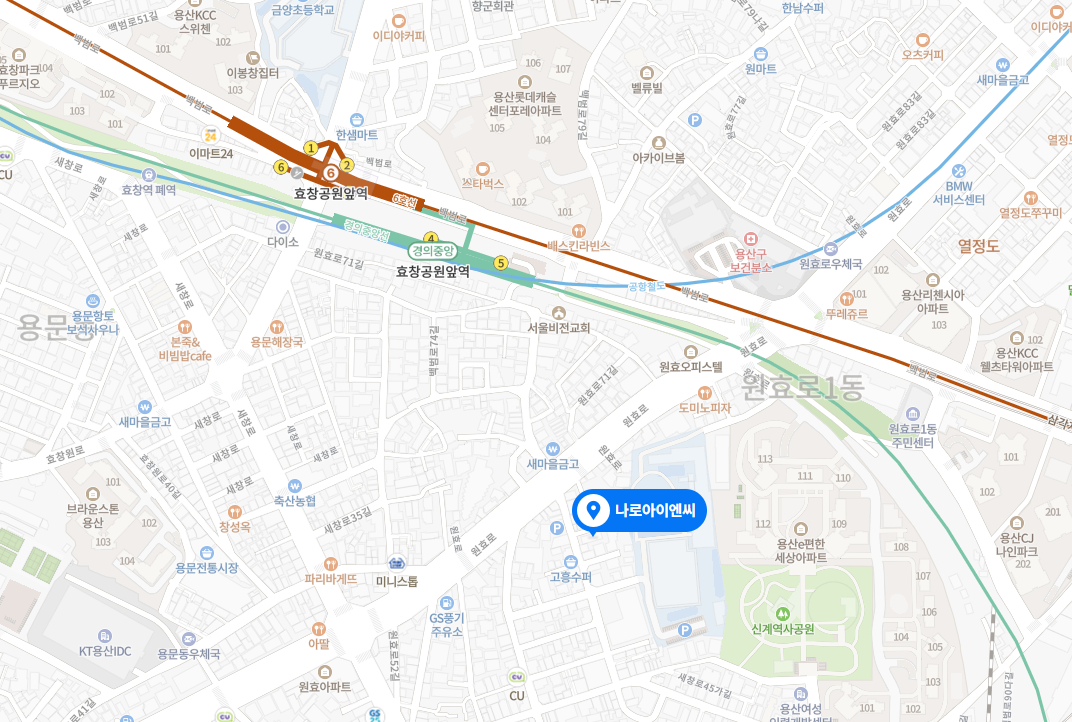 CONTACT
address
서울 용산구 원효로64길 
7-4 천광빌딩
call
부장 김 훈 010-4157-2883
kh@naroinc.kr
E-mail